Diffusion Models Tutorial(Score-based Models)
2024.05.20

Dong-Hyun Han
Department of Computer Science
[Speaker Notes: 세미나용 발표자료

Division of AI & Computer Engineering – 학부
Department of Computer Science – 대학원]
Contents
Diffusion Models 요약

Score-based Models이란?

Energy-based Models

Score-based Models

Langevin Dynamics
Diffusion Models 요약
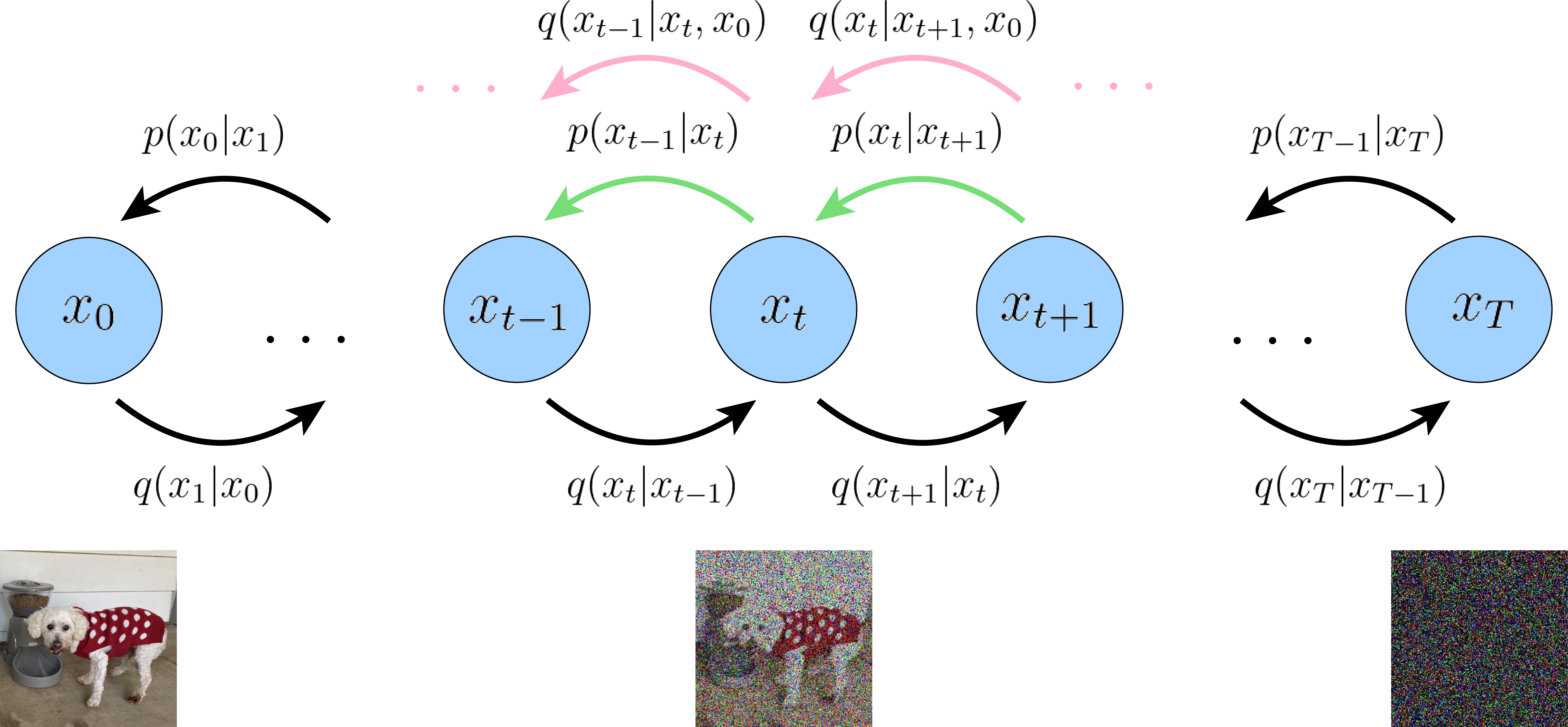 Diffusion Models 요약
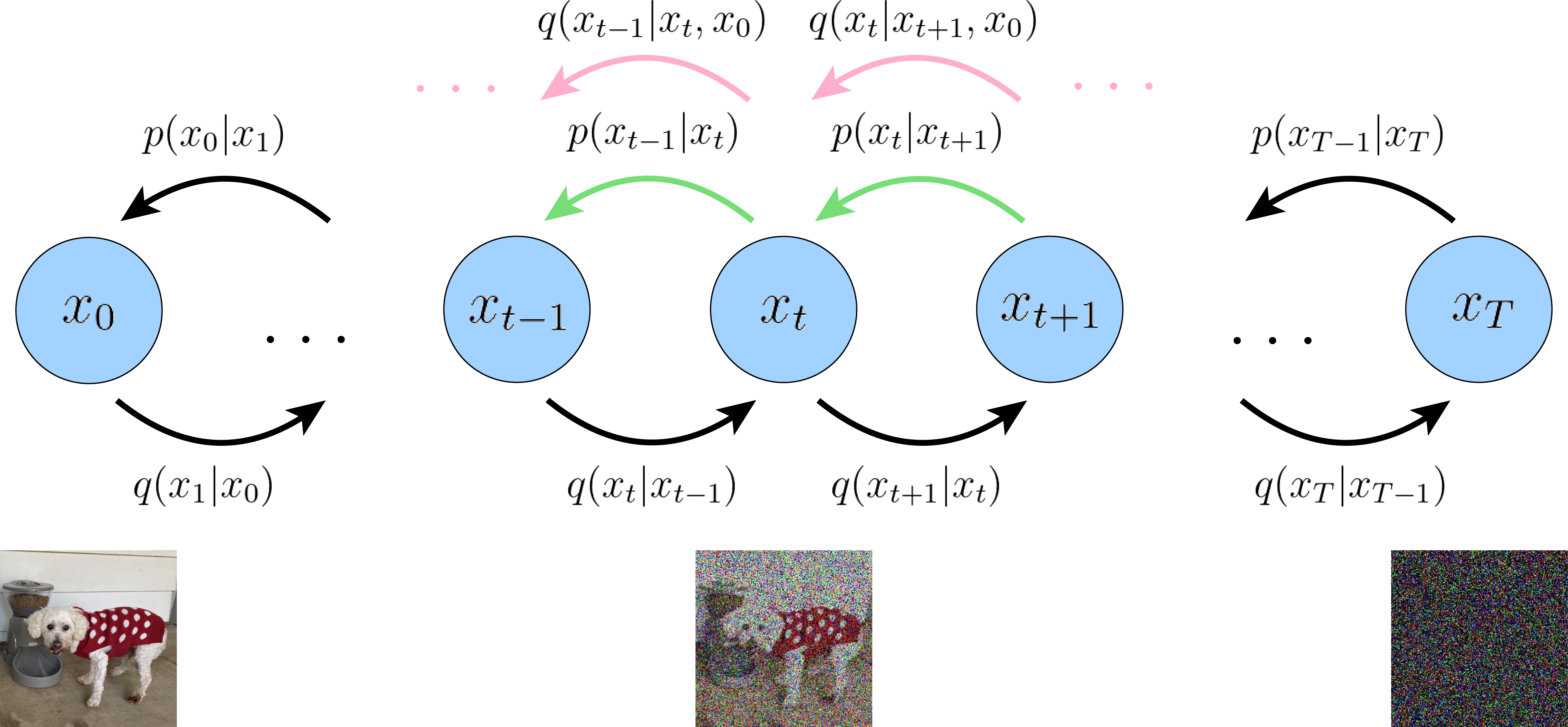 Diffusion Models 요약
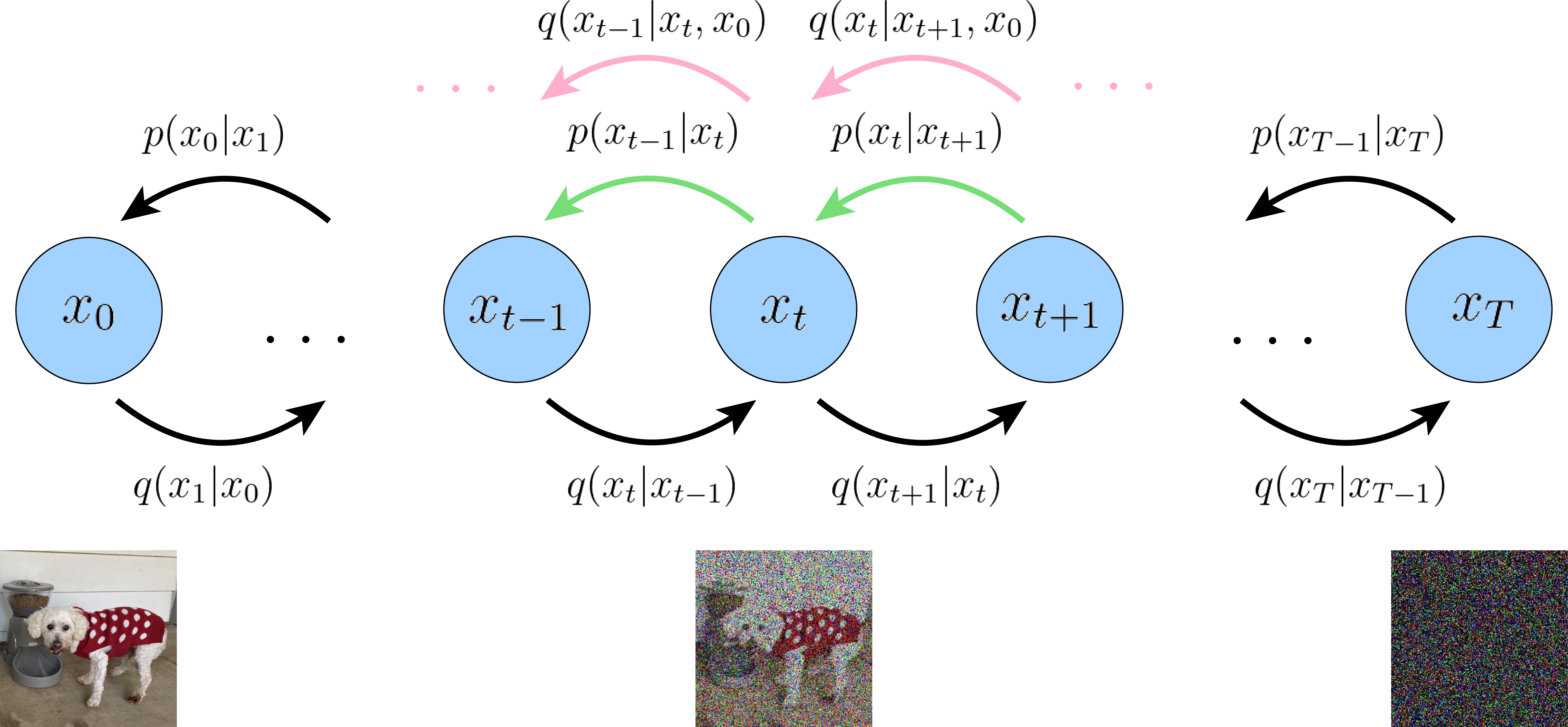 Score-based Models이란?
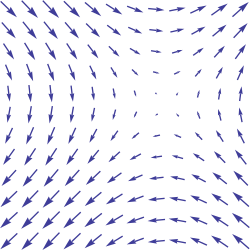 score
Data Distribution Vector field
Score-based Models이란?
Score-based Sampling Process1)

Data Distribution에 대한 Score matching function을 학습 후 Langevin Dynamics를 통해 Sampling.
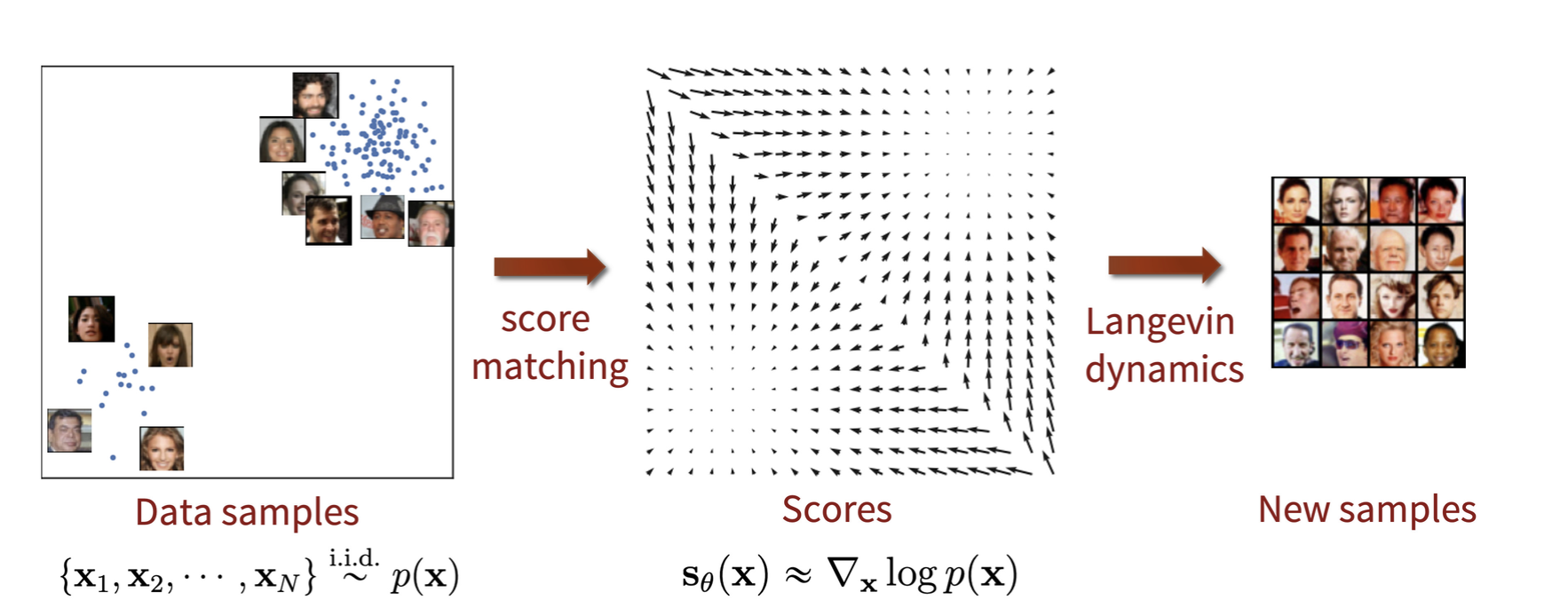 1) https://dlaiml.tistory.com/entry/Score-based-Generative-Models%EA%B3%BC-Diffusion-Probabilistic-Models%EA%B3%BC%EC%9D%98-%EA%B4%80%EA%B3%84#recentEntries
Energy-based Models
모델의 목표: X에 대한 알맞은 Y를 예측.

이 때 X와 Y를 어떠한 공간의 좌표축으로 생각할 때 각 샘플이 매핑 되는 Scalar값을 Energy라고 한다.
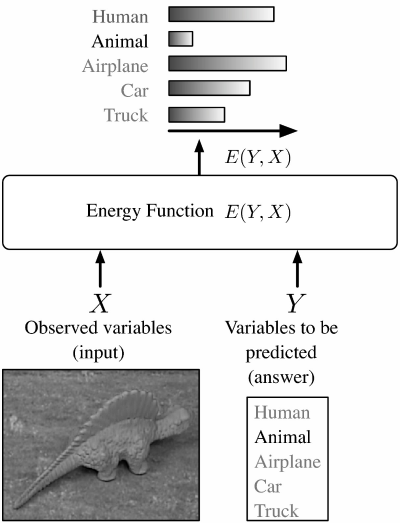 Energy-based Models
모델은 데이터 분포의 확률 밀도함수가 큰 곳은 Energy 준위가 낮고, 반대로 작은 곳은 Energy 준위가 높도록 학습한다.

Supervised 학습의 경우 우리가 생각하는 loss function으로 생각할 수 있다.
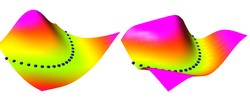 Energy-based Models
Energy-Based GAN (EBGAN)

EBGAN은 Discriminator를 단순히 real/fake로 Classification 하는 것이 아닌 Energy function을 활용한다.

Discriminator를 Auto Encoder로 설계하여 학습 데이터를 복원하는 것을 훈련시킨다.

만약 fake image가 들어올 경우, data distribution과 먼 data를 복원하게 되므로 MSE값이 증가. 
→ 이를 Energy라 하여 선형적인 값으로 discriminator 역할을 수행한다.
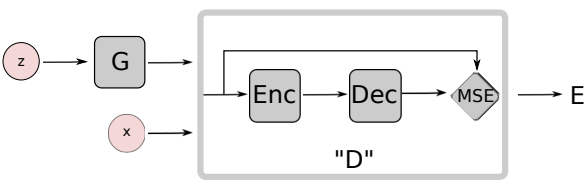 Score-based Models (NCSN)
Score-based Models (NCSN)
Estimation of Non-Normalized Statistical Models by Score Matching , JMLR 2005
A Connection Between Score Matching and Denoising Autoencoders,
Score-based Models (NCSN)
Score matching은 data 분포의 mode(최빈값)로 향하는 지도라고 할 수 있다.

하지만 만약 score function만을 따라간다고 하면 모든 데이터 sampling이 mode에서 이루어질 수 밖에 없다.

따라서 데이터에 대한 sampling 프로세스는 langevin dynamics(랑주벵 동역학)으로 이루어진다.
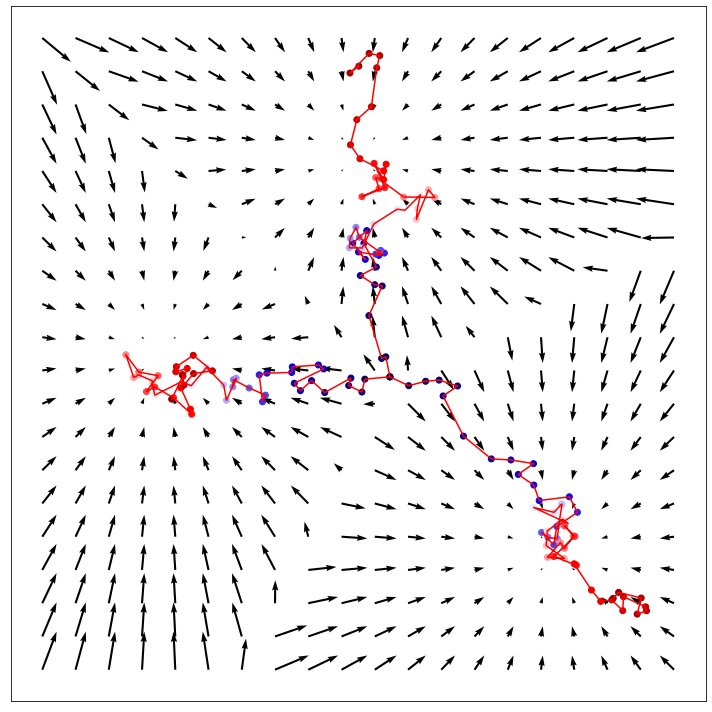 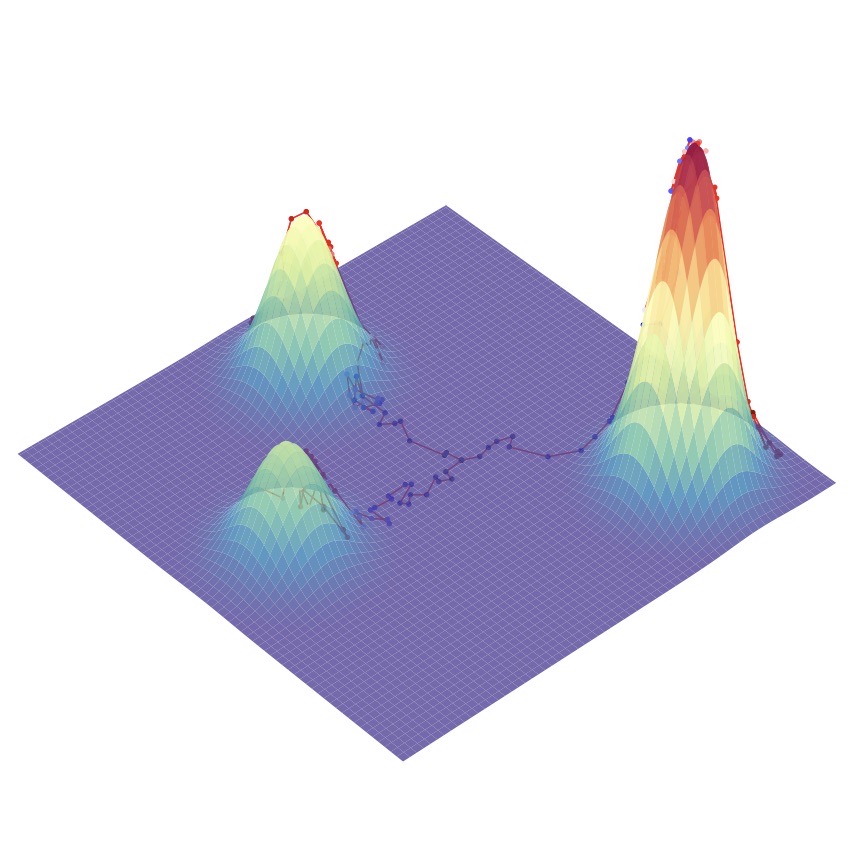 Langevin Dynamics
Brownian motion(브라운 운동): 입자들이 불규칙하게 운동하는 현상.

Langevin Dynamics는 Brownian motion을 수학적으로 모델링한 미분 방정식(Differential Equation)이다.
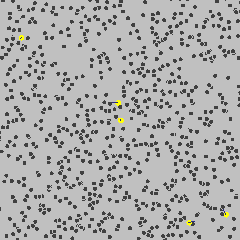 Langevin Dynamics
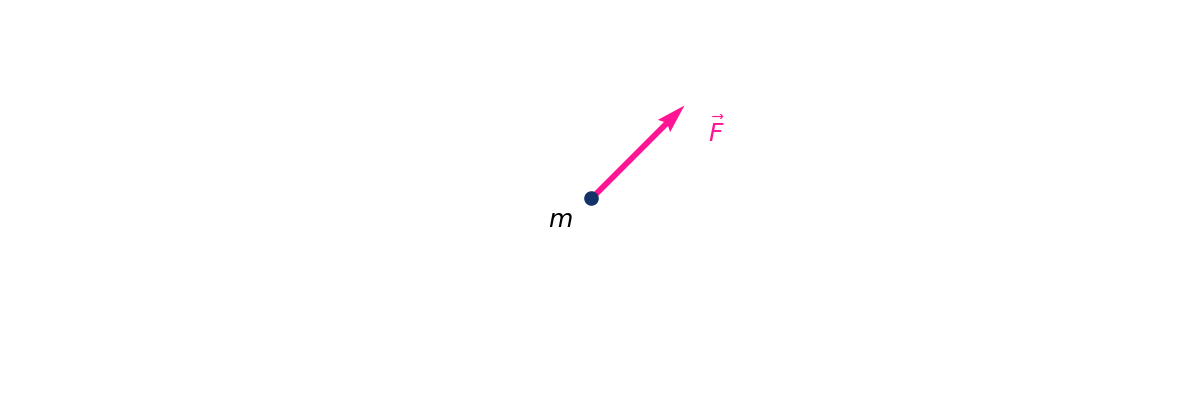 Langevin Dynamics
Langevin Dynamics
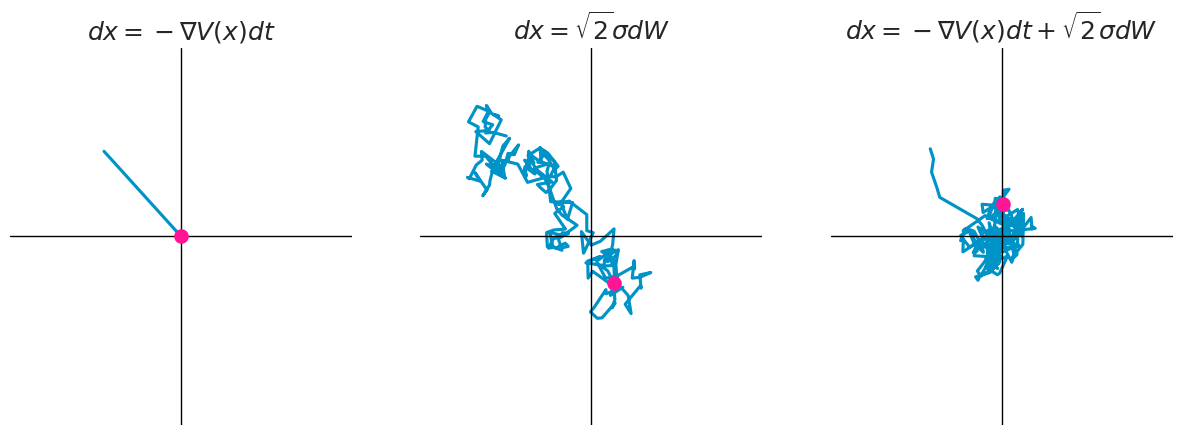 Langevin Dynamics
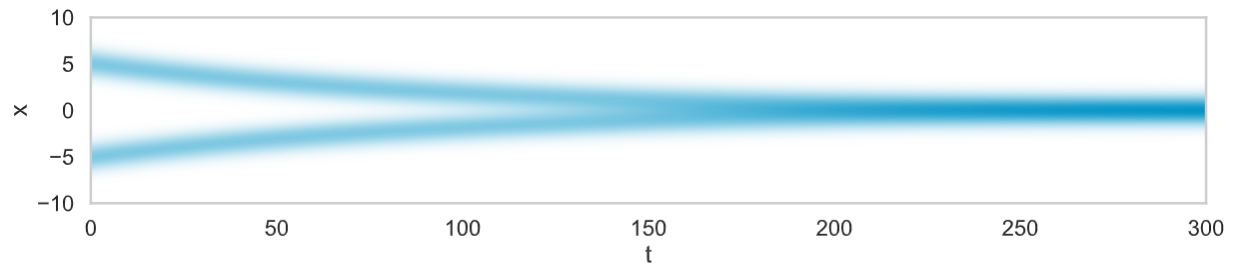 Langevin Dynamics
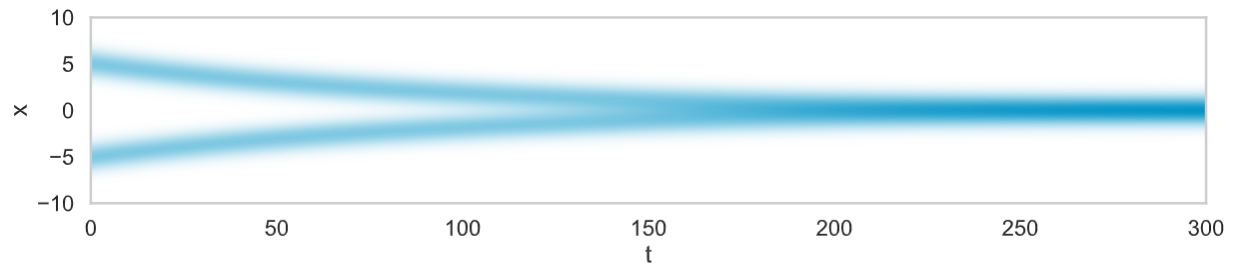 Langevin Dynamics
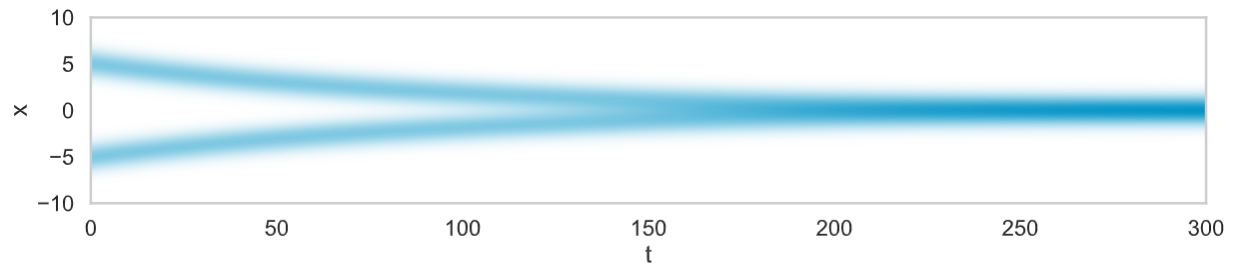 Langevin Dynamics
* Langevin Dynamics의 Potential Energy는 Score의 형태로 나타낼 수 있다.
Langevin Dynamics
Langevin Dynamics
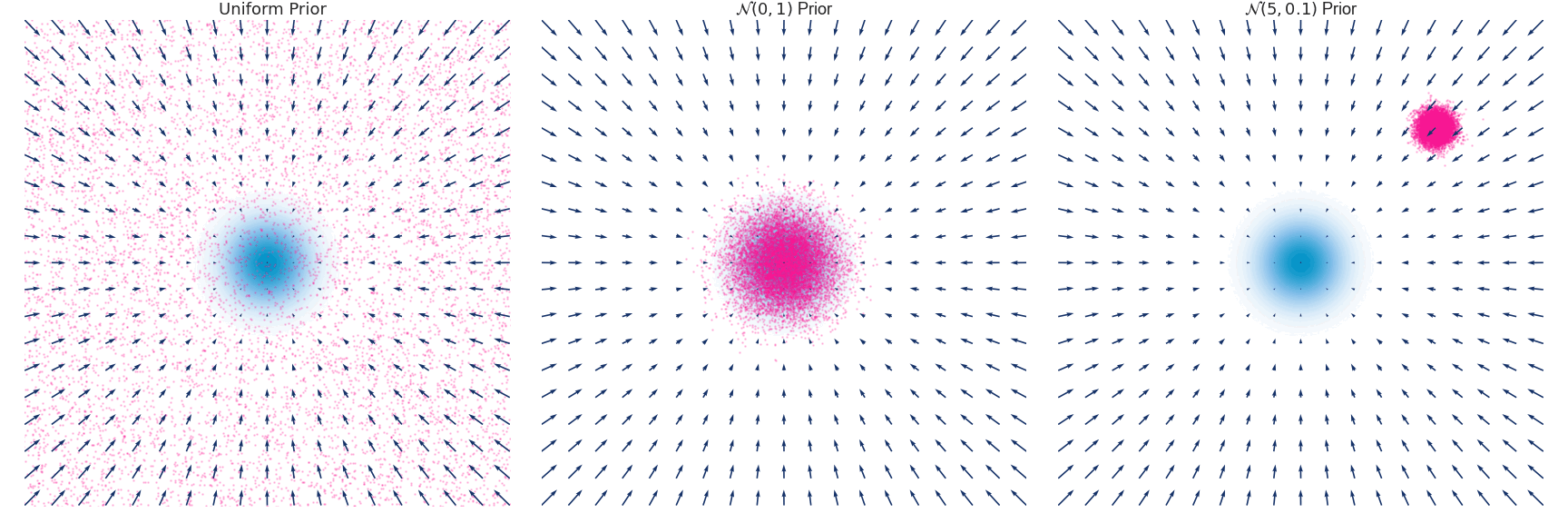 Langevin Dynamics
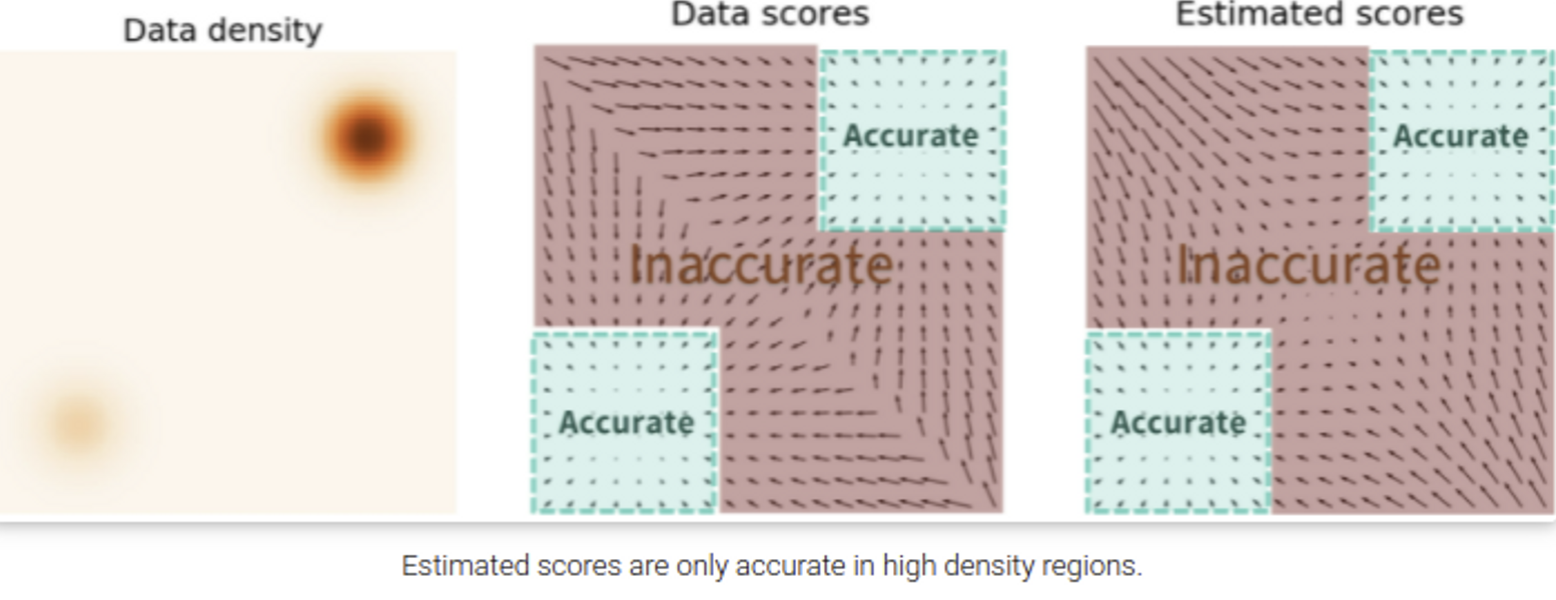 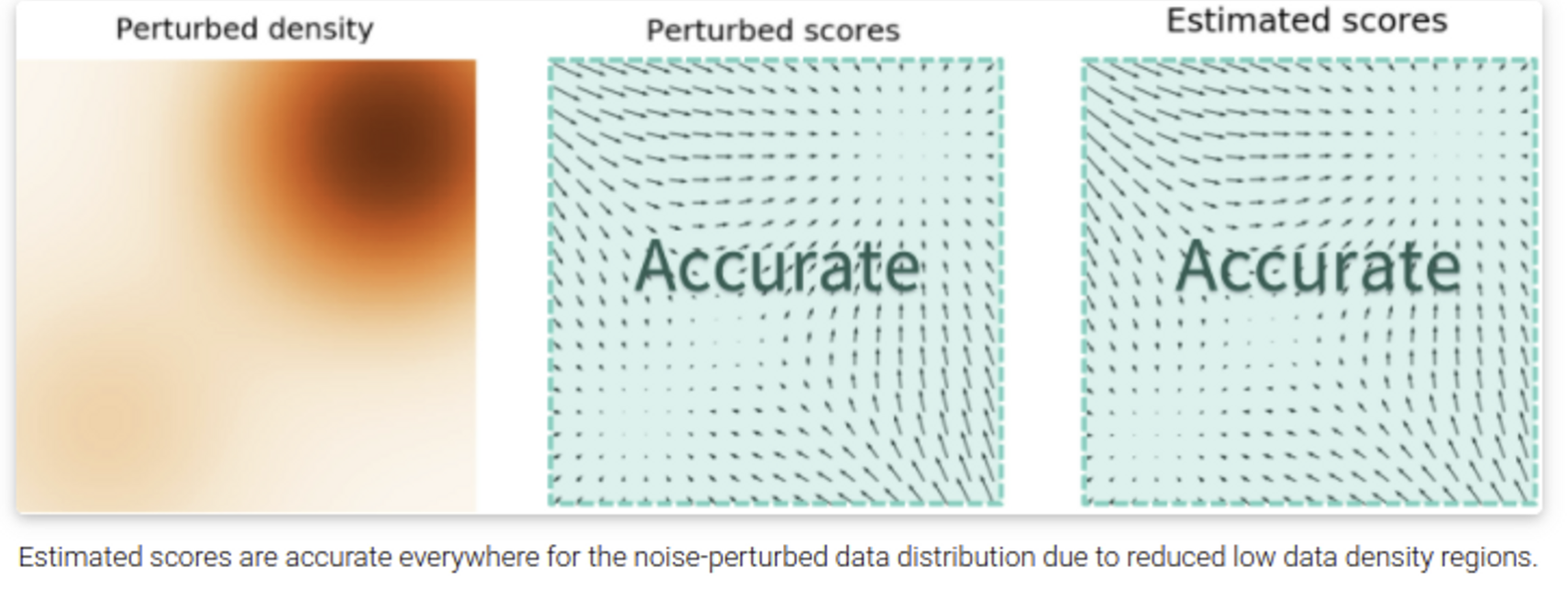 Langevin Dynamics
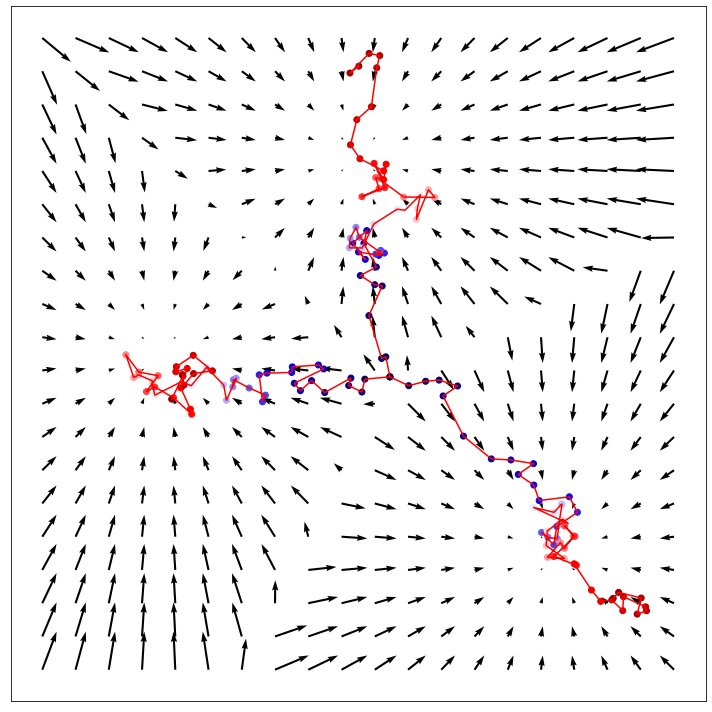 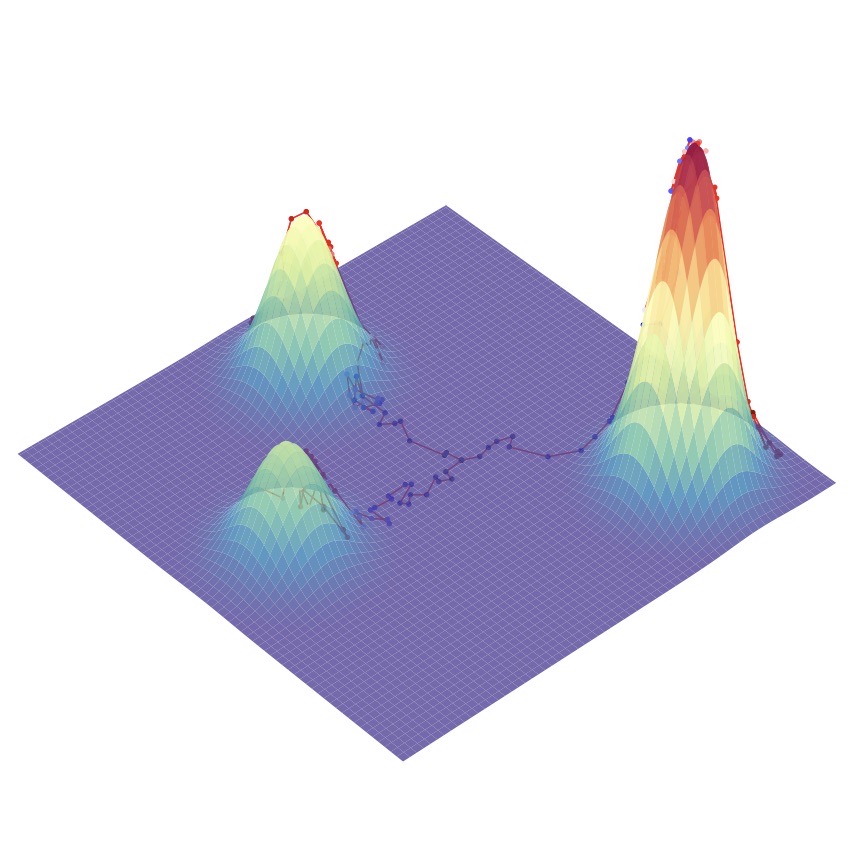 Langevin Dynamics
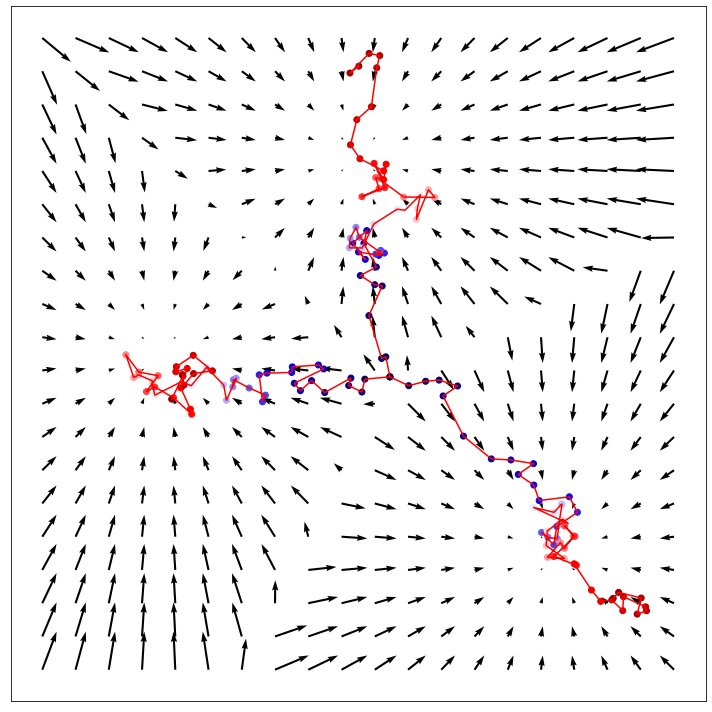 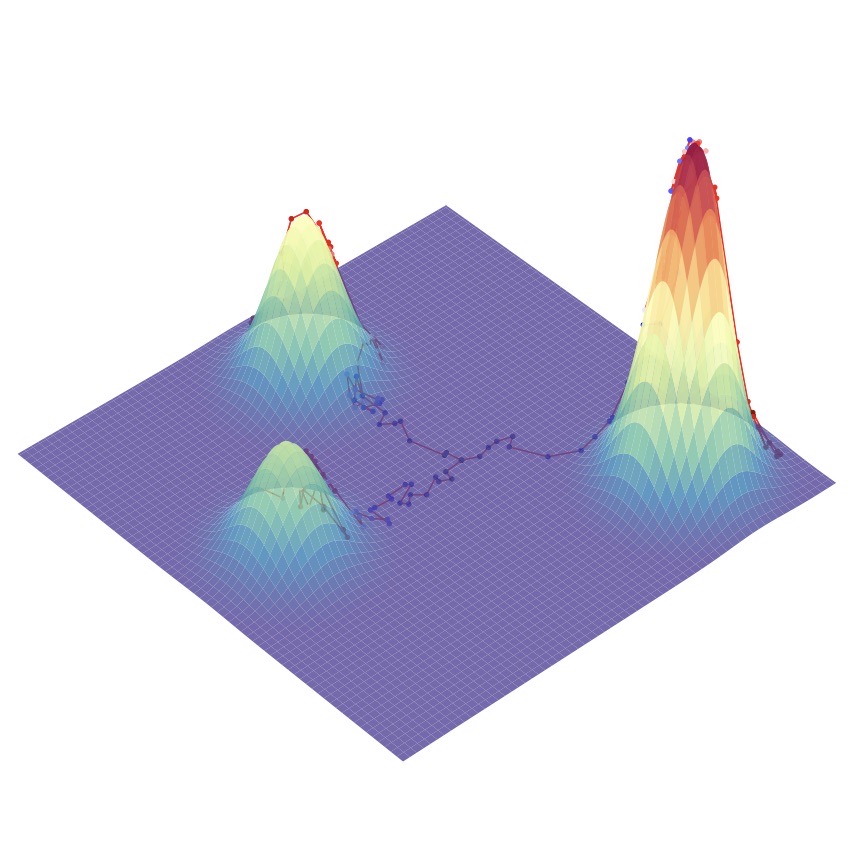 Langevin Dynamics
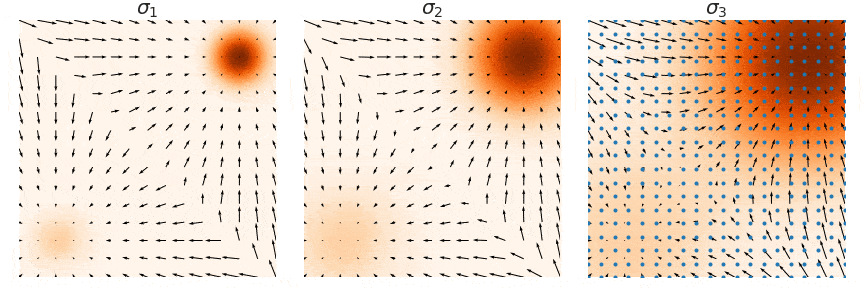 NCSN vs DDPM
NCSN과 DDPM은 지속적인 timestep으로 봤을 때 거의 비슷한 형태를 가진다.

둘 다 gaussian noise를 점진적으로 제거하는 방법을 학습한다.

그러나 noise를 추가하는 과정이 다른데 NCSN은 noise의 variance를 증가시키며 DDPM은 variance를 유지한다.

또한 DDPM은 NCSN 이후에 나온 논문이며 U-net 기반 모델을 사용했고 ELBO와 score-matching이 서로 비례하는 관계임을 보여줬다.

NCSN 이후 본격적으로 SDE 관점에서 모델을 해석하여 Annealed Langevin dynamics와  DPM의 sampling 방식을 혼합한 SDE 기반 solver가 나오기 시작했다. (PF-ODE 등)
NCSN vs DDPM
Results
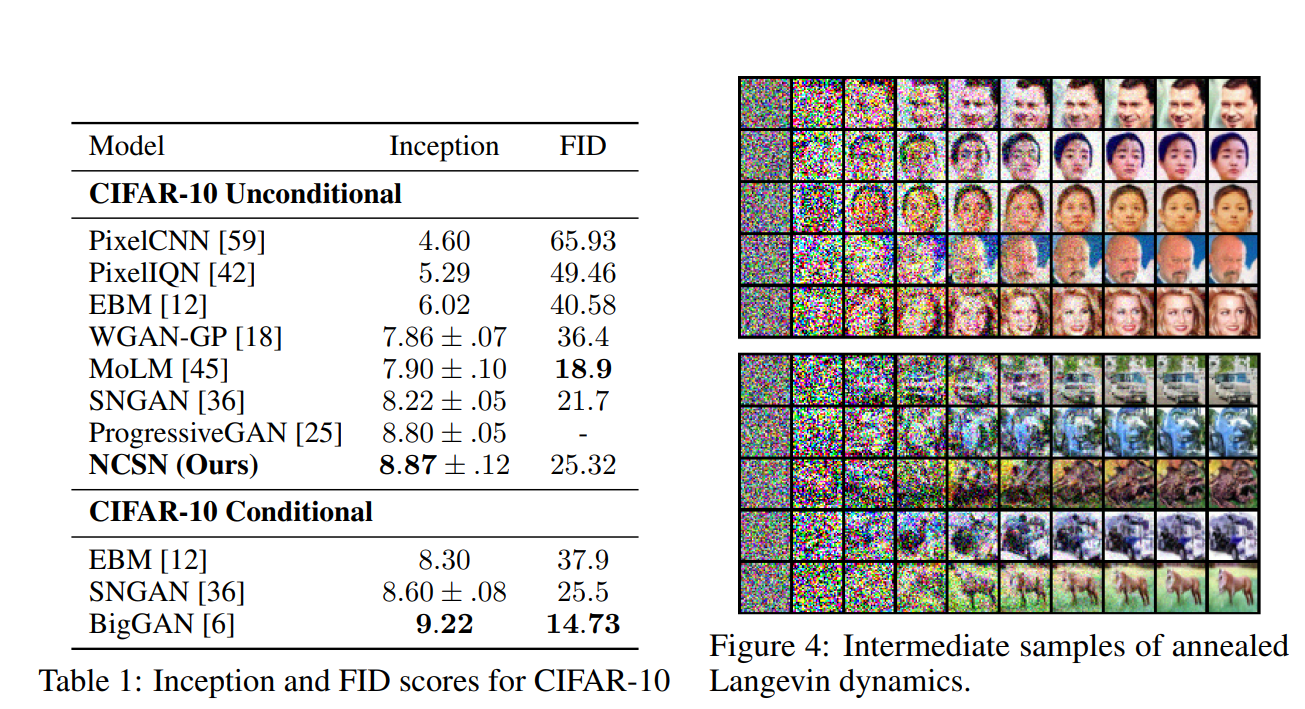 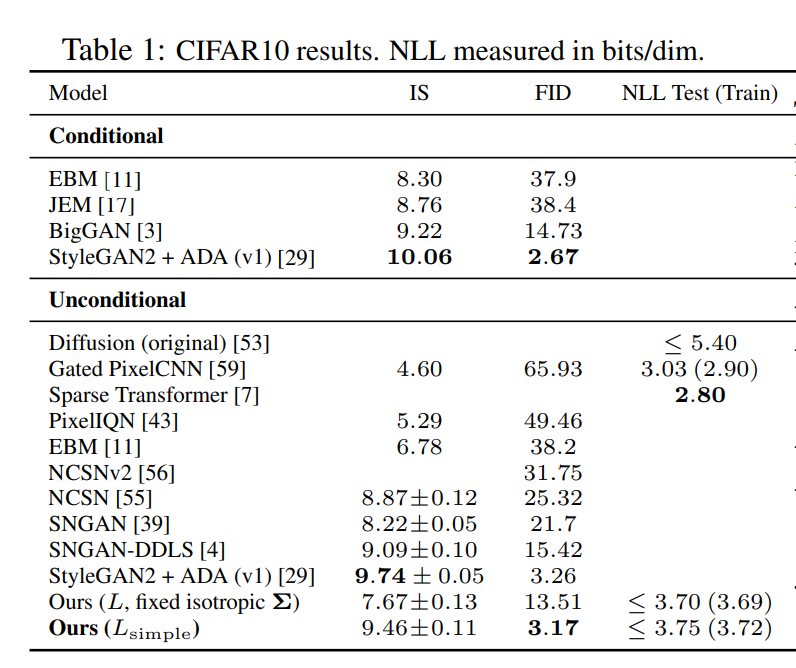